NIH: Biographical Sketch and Other Support Format Changes May 25, 2021
MRAM
April 2021
Carol Rhodes
Office of Sponsored Programs
Why is NIH changing Biosketch & Other Support Format?
To align with the guidance from the Office of Science and Technology Policy (OSTP) Joint Committee on the Research Environment, issued in January 2021.

OSTP:
helps OMB with annual review and analysis of Federal research and development in budgets.
leads interagency science and technology policy coordination efforts.
serves as scientific and technological analysis and judgment for the President.
Changes: Effective May 25, 2021
Biosketch and Other Support (OS) pages, 
and associated instructions

Two new big requirements for Senior/Key Personnel:
Electronic Signature on OS 
Copies of any foreign contracts for foreign appointments and/or employment with a foreign institution 
Translated, if not in English
Make a PDF copy available within supporting documentation
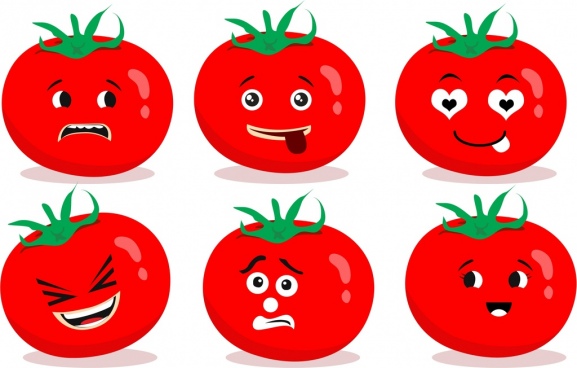 What type of Electronic Signature 
is acceptable to NIH?
We don’t have the answer yet!

We are exploring NIH electronic signature options:
Scanning ink signature
not advised and probably not allowed
Signing via Adobe Acrobat signature 
OSP uses this method regularly
Docusign via eSignatures Service, centrally managed and supported by UW-IT

Guidance will be added to Research website for acceptable e-signature methods.
Copies of Foreign Contracts?
NIH does not define or elaborate on: 
“Foreign”, not clear if this means subsidiaries of foreign entities
Employment/Affiliation “Contract” 

Please include:
Appointment letters with foreign entities
Foreign talent program agreements 
Affiliation agreements with foreign entities
Consulting agreement with foreign entity in which the consulting is related to the senior/KP research

No Signed Agreement?
Consider an e-mail or other electronic exchange forming 
the relationship as a “contract” & include
Copy of Contracts: Some Considerations
UW is not party to these contracts 
Sensitive/proprietary info might be included in contracts:
sponsor system subject to FOIA
SAGE/UW e-mail system subject to WA Public Records law


These considerations are being discussed with NIH.
[Speaker Notes: We will proceed with submission if senior/KP says there is no contract or does not wish to provide contract. If provided, and needs translation, KP must take care of translation services.]
Biosketch - Changes to Format
Section B renamed to ‘Positions, Scientific Appointments, and Honors’
Non-fellowship Biosketch: Entire Section D removed (Research Support)
Fellowship Biosketch: ‘Research Support” portion of Section D removed. The rest of Section D remains.
In Section A, Personal Statement: Include ongoing and completed research projects from the past three years that you want to draw attention to (previously known as research support)
Biosketch: What to Include in Section B?
Section B: ‘Positions, Scientific Appointments, and Honors’
List in reverse chronological order all positions and scientific appointments both domestic and foreign, including affiliations with foreign entities or governments
Includes titled academic, professional, or institutional appointments whether or not remuneration is received, and whether full-time, part-time, or voluntary (including adjunct, visiting, or honorary)
How far back? Further guidance requested
 from NIH.
[Speaker Notes: Question posed to NIH on how far back to go]
Biosketch Q&A
Is ScienCV in the new NIH format?
Yes, ScienCV is updated to new format

Will NIH withdraw my application if I don’t follow the new Biosketch format?
While the new Biosketch format is required effective May 25th, they will not withdraw applications with the previous Biosketch format until January 25, 2022. 
After that date, failure to follow appropriate Biosketch format may cause NIH to withdraw your application from consideration.
NOT-OD-21-073 - National Response
Council on Governmental Relations (COGR) letter to NIH:
Asks for an extension
Requested specificity on definitions
Clarification on how far back to report appointments in Section B of Biosketch

COGR will send more questions
UW contributing to these 
Want to submit questions? email ospweb@uw.edu
[Speaker Notes: UW part of these conversations]
Recap: NIH Defines Other Support
NIH Other Support: “All resources made available to a researcher in support of and/or related to all of their research endeavors, regardless of whether or not they have monetary value and regardless of whether they are based at the institution the researcher identifies for the current grant.”
[Speaker Notes: Other Support includes all resources made available to a researcher in support of and/or related to all of their research endeavors, regardless of whether or not they have monetary value and regardless of whether they are based at the institution the researcher identifies for the current grant.]
Recap: 
What Do I Report as Other Support? Examples
Other Support Examples:
Grants and contracts, processed by the UW or through another institution
 Domestic or international positions held by the Senior/Key Personnel, whether compensated or not
Affiliations (even if described as honorary or adjunct) with foreign entities or governments
Consulting related to Senior/Key Personnel research
[Speaker Notes: Other Support includes all resources made available to a researcher in support of and/or related to all of their research endeavors, regardless of whether or not they have monetary value and regardless of whether they are based at the institution the researcher identifies for the current grant.]
Recap: 
What do I report as Other Support? - In-Kind Support
Lab or office space provided by an entity other than the UW
Scientific materials or equipment provided by an entity other than the UW
Student working in senior/key personnel lab on research, and funded by another organization, including a foreign organization
[Speaker Notes: * If space, equipment or other resources provided by UW, that is not considered Other Support. That should be listed in Facilities and Other Resources.]
In-Kind Support Defined by NIH in Notice
NIH defines in-kind support as “office/laboratory space, equipment, supplies, or employees or students supported by an outside source” that is “made available to a researcher in support of and/or related to all of their research”.

It is further referred to in FAQs as “of high value” and “uniquely available” to senior/KP.
[Speaker Notes: * If space, equipment or other resources provided by UW, that is not considered Other Support. That should be listed in Facilities and Other Resources.

If in-kind contribution is a gift, that is not reportable as OS]
Other Support: 
What does not need to be reported?
Gifts
Prizes
Training Awards
Consulting work that is unrelated to senior/key personnel research
Role on Scientific Advisory Board
Volunteer work
Conference honoraria

While not reportable as Other Support, some of these may rise to level of Significant Financial Interest; please use FIDS to disclose SFI.
Resources
UW: Current and Pending, or Other Support
NIH: Other Support
NIH: NOT-OD-19-114
NIH: NOT-OD-21-073


More FAQ Scenarios will be posted on the Research website soon.